Cyclic Process
	When the system follows a cyclic path for undergoing a series of changes in its state and finally the system comes back to its initial state, the method of operation is called cyclic process.
Reversible Process
If the deriving force is only infinitesimally greater than the opposing force at any instant then the system does not deviate from equilibrium by more than an infinitesimal amount. The method of operation which fulfills the above condition is known as reversible process.
The following points are applicable for such process
	(i) It is carried out extremely slowly
	(ii) All the changes occurring in any part of the process are exactly reversed when process is carried out in the reverse direction.
(iii) The system and the surrounding are exactly restored to the original states after cyclic process.
	(iv) A truly reversible process can not be realized in practice.
		Examples –  	Friction less motion
				Resistance less current flow
Irreversible Process
This type of process takes finite time for completion and it occurs spontaneously. 
Almost all processes occurring in nature or laboratory are irreversible.
In short, point mentioned for reversible processes are not applicable for irreversible process.
Examples – 
	Spontaneous chemical reaction, Diffusion, Unstrained expansion, Motion with friction, Current flow through a resistance.
Consider a cylinder provided with an air tight, weight less and friction less piston, containing in it a certain quantity of a gas.
Let the pressure P on the piston be exactly equal to the pressure of the gas within.
The piston will neither move downward nor upward and consequently, there will be no change in the volume of the gas.
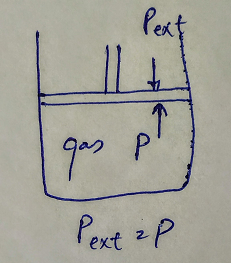 Now suppose pressure on the piston is decreased by an infinitesimal small amount dP. 
The pressure on the piston being (P – dP), is now infinitesimal smaller than the pressure of the gas P within the cylinder.
Hence the piston will move up and the gas will expand by an infinitesimally small amount.
If the pressure on the piston is kept infinitesimally smaller than the pressure of the gas itself, the expansion of the gas will continue infinitesimally slowly i.e. in a thermodynamic reversible manner.
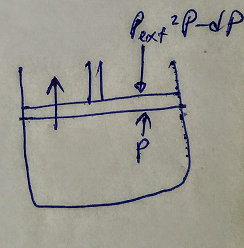 If however, the pressure on the piston (external pressure) is made much smaller than the pressure of the gas within the cylinder, then the gas will expand rapidly, pushing the piston upward suddenly. 
The expansion of the gas in this case, is said to take place irreversibly.
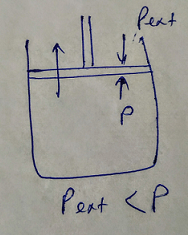